RETRO
POSTING SIGNS
Newsletter
HOW TO USE THIS PRESENTATION
Canva
Google Slides
Click on the "Google Slides" button below this presentation preview. Make sure to sign in to your Google account. Click on "Make a copy." Start editing your presentation.
Alternative: Click on the "Share" button on the top right corner in Canva and click on "More" at the bottom of the menu. Enter "Google Drive" in the search bar and click on the GDrive icon to add this design as a Google slide in your GDrive.
Click on the "Canva" button under this presentation preview. Start editing your presentation. You need to sign in to your Canva account.
PowerPoint
Click on the "PowerPoint" button below this presentation preview. Start editing your presentation.
Alternative: From Canva template file, Click on the "Share" button on the top right corner in Canva and click on "More" at the bottom of the menu. Enter "PowerPoint" in the search bar and click on the PowerPoint icon to download.
TABLE OF
CONTENTS
About Us
Introduction
Elaborate on what you want to discuss.
Elaborate on what you want to discuss.
Our Process
Elaborate on what you want to discuss.
Introduction
Elaborate on what
you want to discuss.
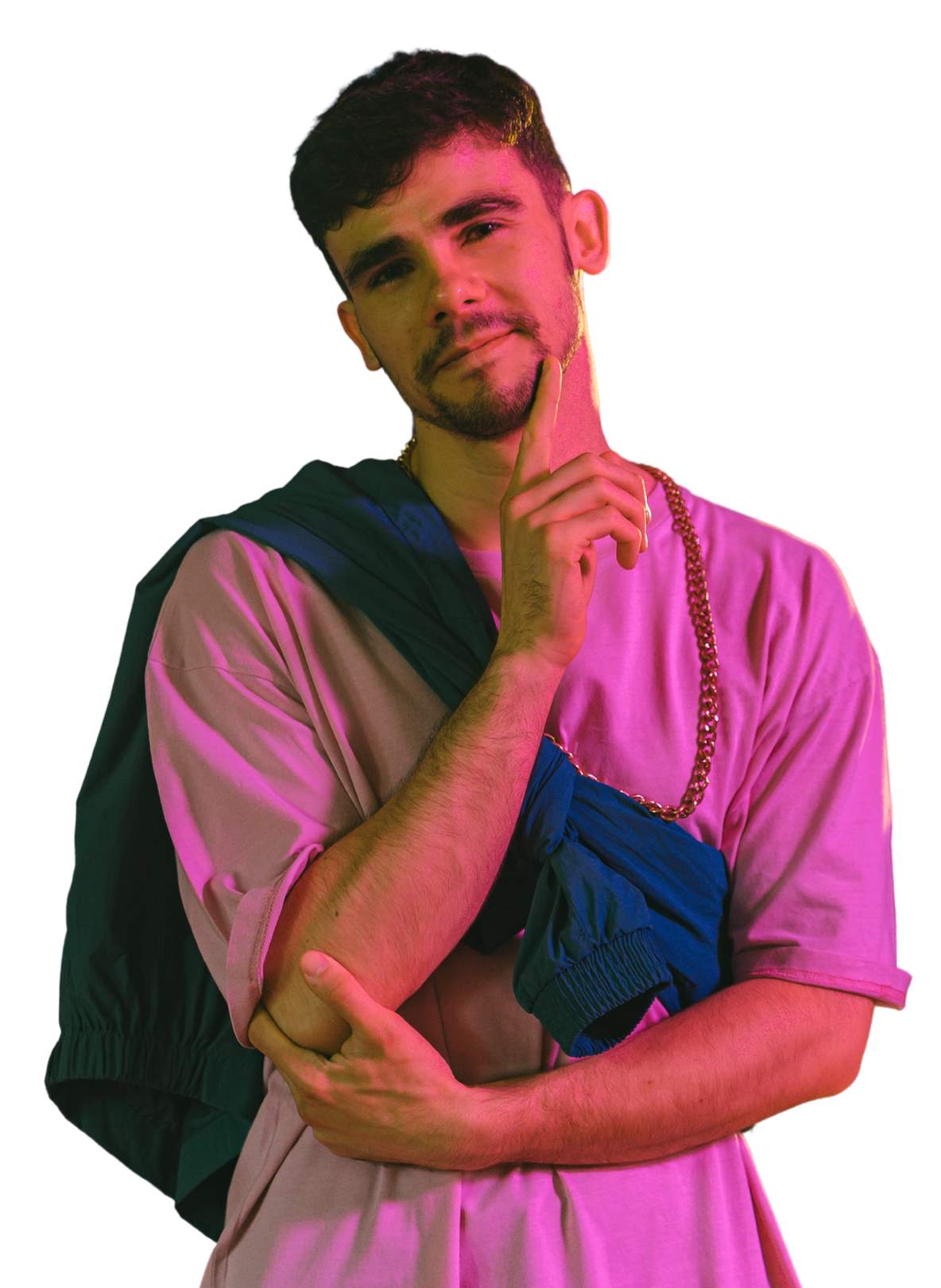 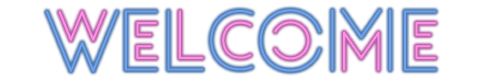 I'm Rain, and I'll be sharing with you my beautiful ideas. Follow me at @reallygreatsite to learn more.
OUR
COMPANY
Who we are?
What we do?
Briefly elaborate on
what you want to discuss.
Briefly elaborate on
what you want to discuss.
ADD A TIMELINE PAGE
2021
2022
2023
Add a
main point
Add a
main point
Add a
main point
Briefly elaborate on what you
want to discuss.
Briefly elaborate on what you
want to discuss.
Briefly elaborate on what you
want to discuss.
Our Process
Elaborate on what
you want to discuss.
OUR SERVICES
Service One
Service Two
Elaborate on what you want to discuss.
Elaborate on what you want to discuss.
Service Three
Service Four
Elaborate on what you want to discuss.
Elaborate on what you want to discuss.
YOUR PROJECT
Presentations are communication tools that can be used as demonstrations, lectures, speeches, reports, and more. It is mostly presented before an audience. It serves a variety of purposes, making presentations powerful tools for convincing and teaching.
YEAR: 2022
ROLE: WRITE YOUR ROLE
GALLERY IMAGE
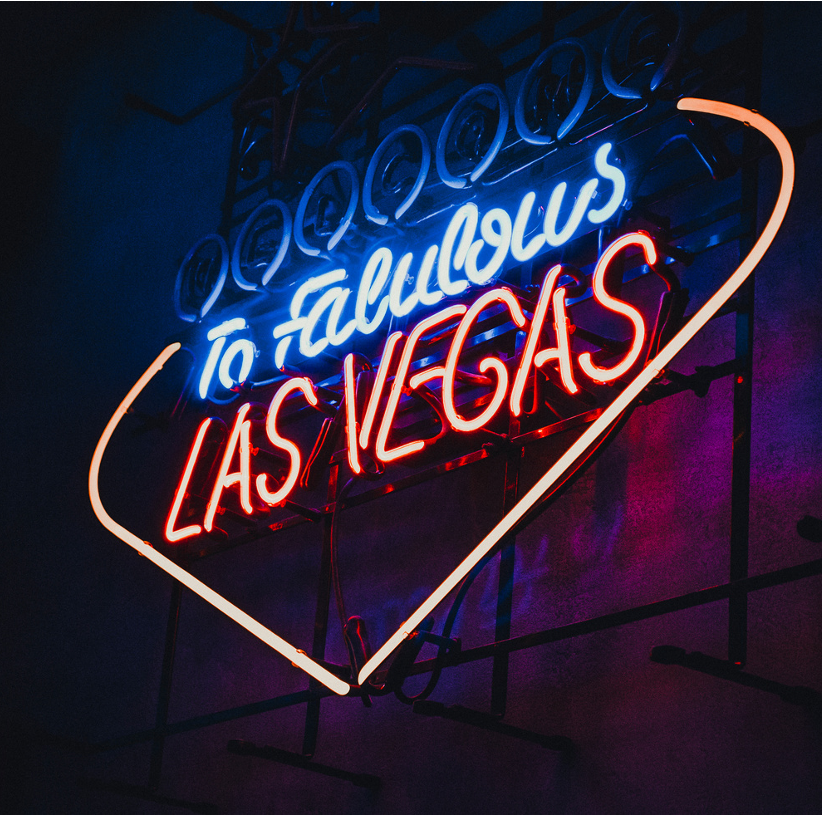 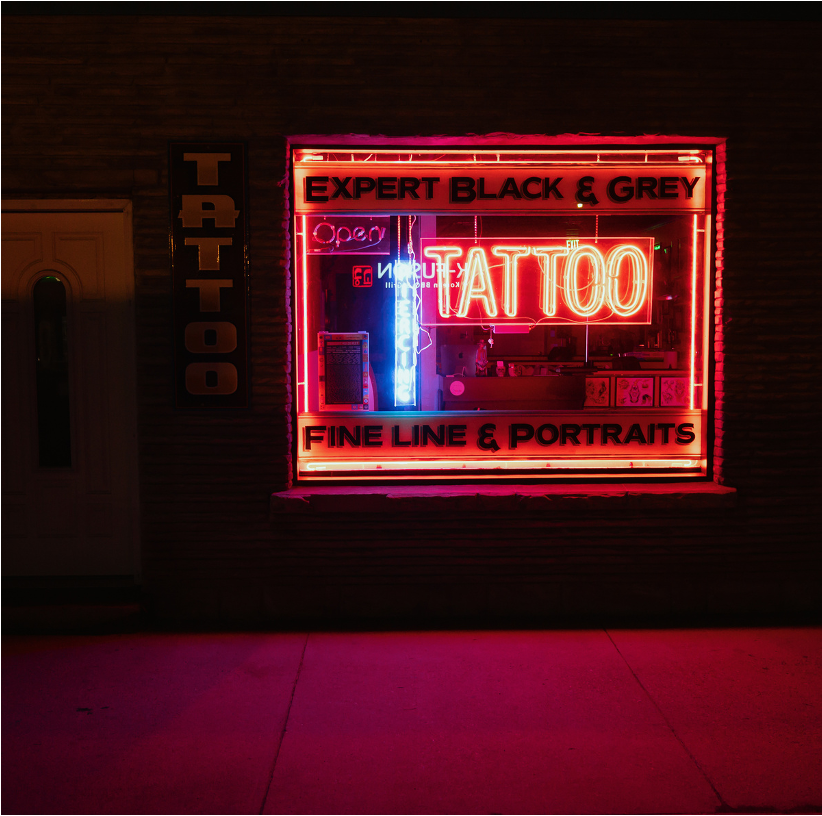 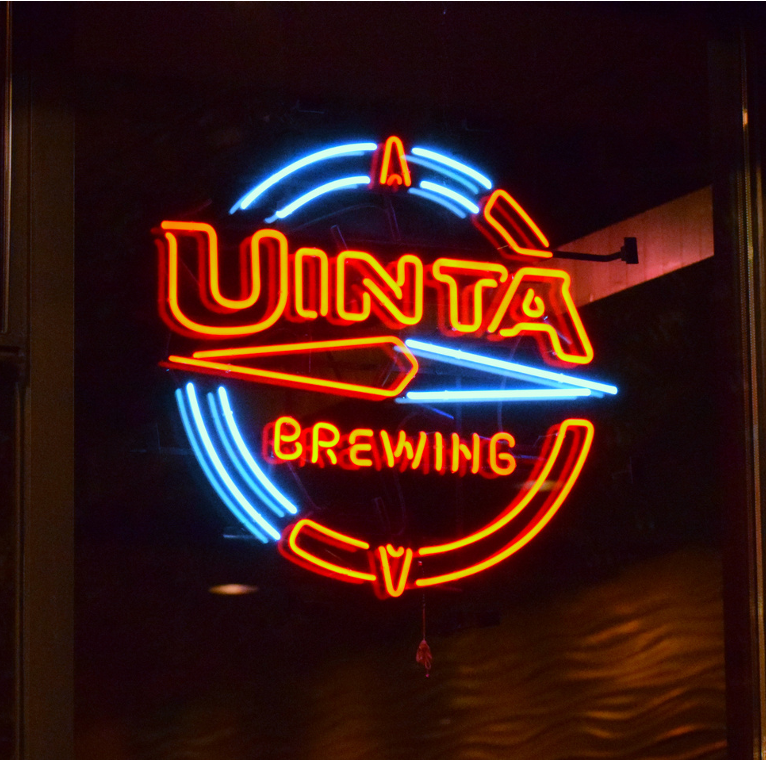 About Us
Elaborate on what
you want to discuss.
WRITE AN ORIGINAL STATEMENT OR INSPIRING QUOTE
— INCLUDE A CREDIT, CITATION, OR SUPPORTING MESSAGE
OUR TEAM
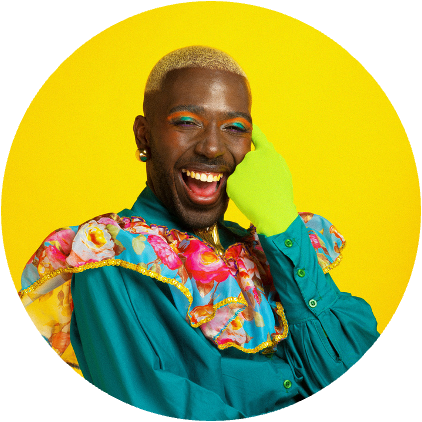 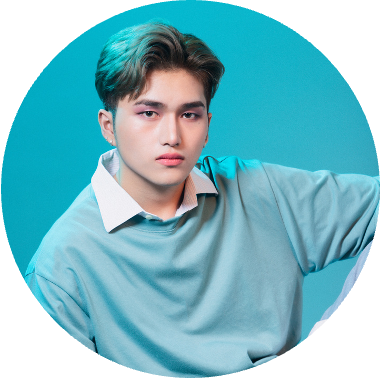 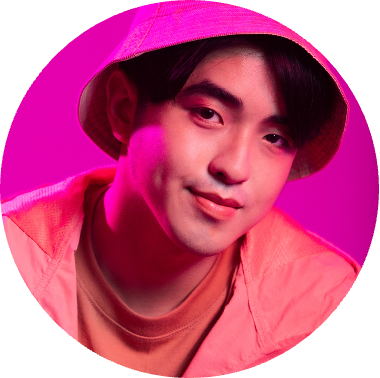 Name
Name
Name
TItle or Position
TItle or Position
TItle or Position
RESOURCE 
PAGE
Use these design resources in your Canva Presentation.
This presentation template uses the following free fonts:
Titles: Nunito Light
Headers: Parisienne
Body Copy: Nunito
You can find these fonts online too. Happy designing! 

Don't forget to delete this page
before presenting.
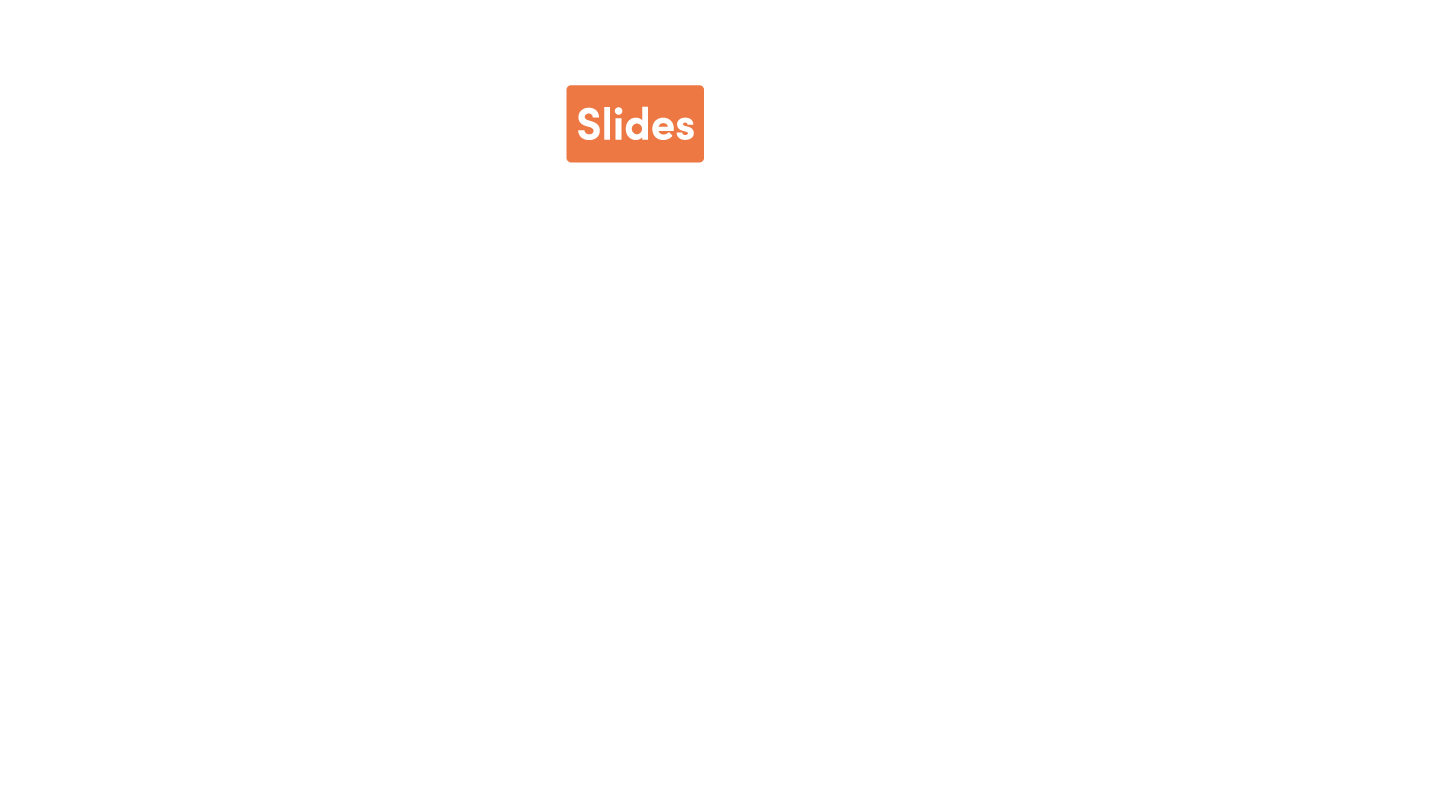 THIS PRESENTATION TEMPLATE IS FREE FOR EVERYONE TO USE THANKS TO THE FOLLOWING:
SlidesCarnival for the presentation template
Pexels for the photos
HAPPY DESIGNING!